Правила безопасного поведения детей на водоемах в зимний период
На территории города Архангельска по р. Северная Двина и её рукавам даже в зимнее время осуществляется проводка судов – ледовый судовой канал является местом повышенной опасности, переход через него возможен только по специализированным пешеходным ледовым переправам !
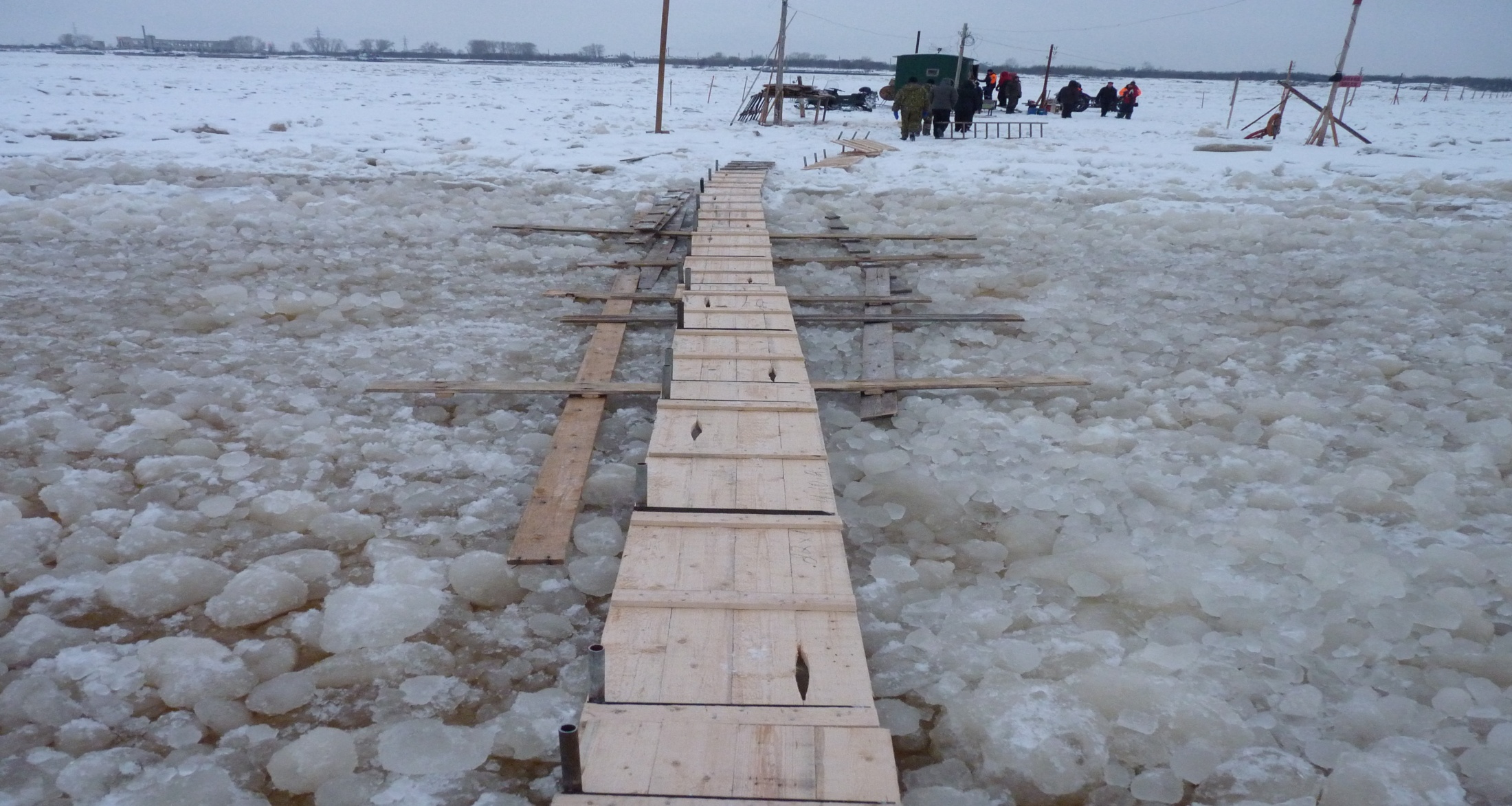 Тысячи детей с нетерпением ждут начала зимы и становления льда на реках, озерах и других водоемах. Самые нетерпеливые из них выбираются на неокрепший лёд, подвергая свою жизнь и здоровье серьезной опасности. Важно соблюдать правилабезопасного поведения на зимних водоемах. Зимой большинство водоемов покрывается льдом, который является источником серьезной опасности, особенно после первых морозов и в период оттепелей.
Какие правила необходимо помнить, чтобы охранить жизнь и здоровье и получать от зимы только лишь положительные эмоции?
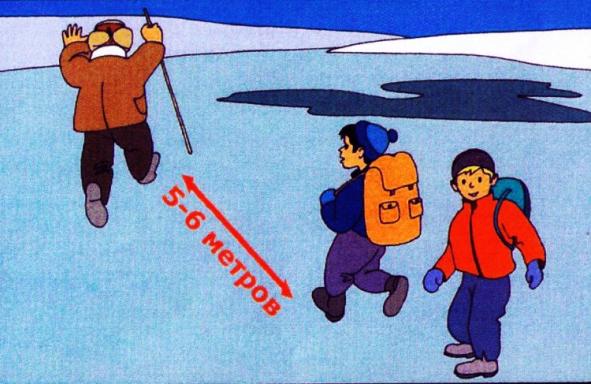 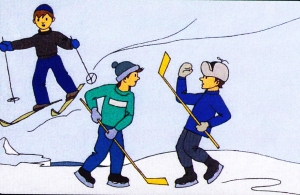 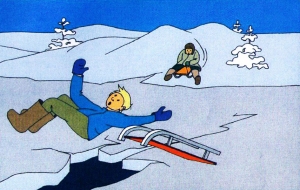 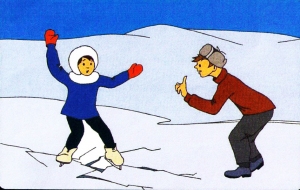 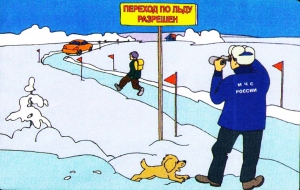 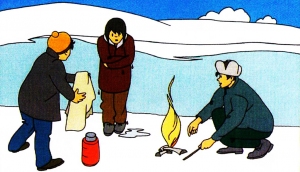 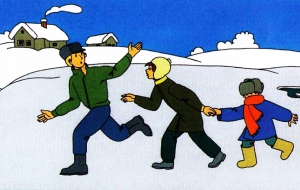 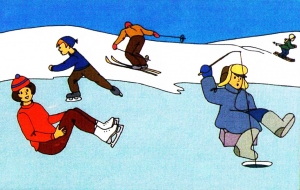 Признаки обморожения- побледнение кожи,- потеря чувствительности на этом участке,- ощущение покалывания или пощипывания
Совет. Осторожно растирайте  замерзший участок рукой и идите домой. СНЕГОМ НЕ РАСТИРАТЬ!
Признаки замерзания- слабость,- озноб, - вялость, - признаки усталости, - тяга ко сну.
Совет. Позовите на помощь друзей и бегом домой.
101 и 112 - универсальный номер спасения, который поддерживается ВСЕМИ БЕЗ ИСКЛЮЧЕНИЯ операторами сотовой связи. По проводному телефону 101 и 112 НЕ ДЕЙСТВУЮТ!  Вызов полиции, скорой и службы газа ведется соответственно по номерам 102, 103 и 104.
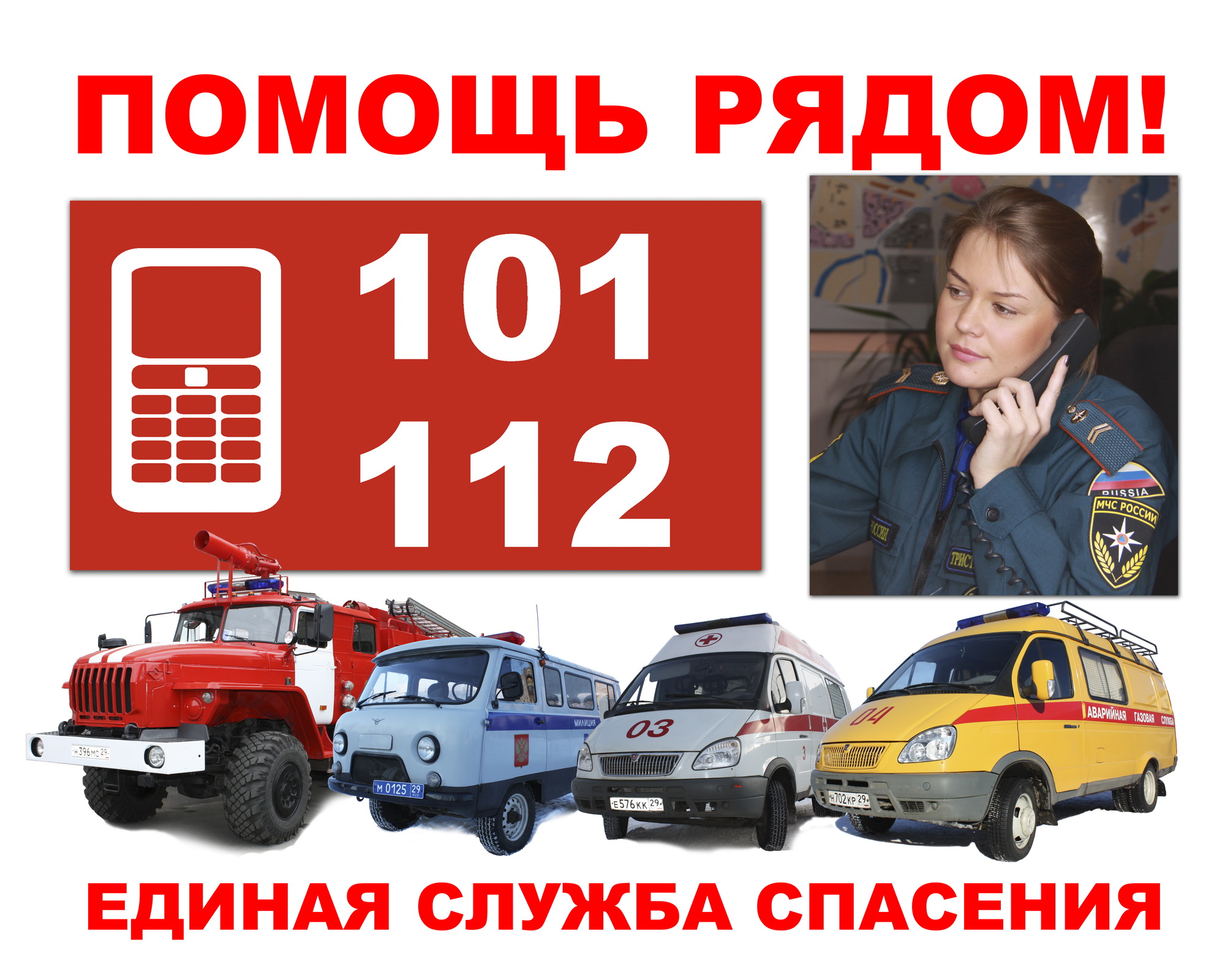 Позвонить в Архангельскую областную службу спасения абонентам всех операторов мобильной связи можно по телефону  112 или со стационарного телефона  64-22-66 .   Городская служба спасения –      420-112, 420-087,  8-911-67-70-112.С мобильного телефона (все операторы связи)  экстренные службы можно вызвать  по следующим номерам: «101», «102», «103», «104».
Будьте осторожны и помните: строгое выполнение правил поведения и мер безопасности на льду сохранит вашу жизнь!